Развивающие игры Воскобовича
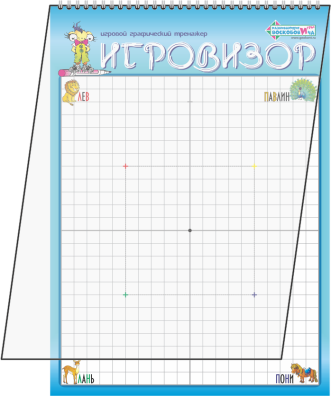 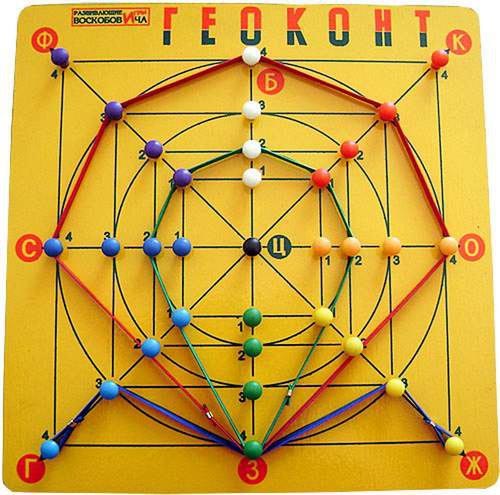 Немного истории:
Вячеслав Вадимович Воскобович - живет в Санкт-Петербурге. Им разработано более 50 развивающих игр и пособий. В прошлом Вячеслав Вадимович инженер–физик.
 Толчком к изобретению игр послужили двое собственных детей и «пустые» магазины игрушек в эпоху Перестройки. Воскобович, пытаясь найти альтернативу обычным постсоветским игрушка, натолкнулся на опыт Никитина и Зайцева, но решил пойти своим путем. Так появились его первые творческие игры: «Геоконт», «Игровой квадрат», «Цветовые часы».
 Чуть позже был создан центр игры Воскобовича» по разработке, производству, внедрению и распространению методик  развивающих и коррекционных игр.
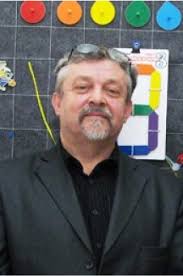 Характеристика развивающих игр Воскобовича:
1. Многофункциональность
2. Широкий возрастной диапазон 
     участников игр
3. Сказочная «огранка»
4. Творческий потенциал
5. Конструктивные элементы
Творческий потенциал развивающих игр Воскобовича
Развивающие игры дают возможность придумывать и воплощать задуманное в действительность и детям, и взрослым. Сочетание вариативности и творчества делают игры интересными для ребенка в течение длительного периода времени, превращая игровой процесс в «долгоиграющий восторг».
Основные принципы технологии
Игровое обучение детей (в игре выстраивается весь процесс обучения ребенка). 
 Построение такой детской игровой деятельности, в результате которой развиваются психические процессы внимания, памяти, воображения, мышления, речи. 
 Раннее творческое развитие дошкольников (игра создает условия для проявления творчества, стимулирует развитие творческих способностей ребенка).
Цель: развитие у детей творческих конструктивных навыков.
Задачи: 
• Развивать конструктивные навыки в процессе использования развивающих игр Воскобовича. 
• Способствовать развитию тонкой моторики руки, пространственного мышления, творческого воображения, умения сравнивать, анализировать, сопоставлять. 
• Устанавливать эталоны формы и величины, структуру (стороны, углы, вершины) геометрической фигуры.
• Совершенствовать внимание, память, речь.
Развивающие игры Воскобовича
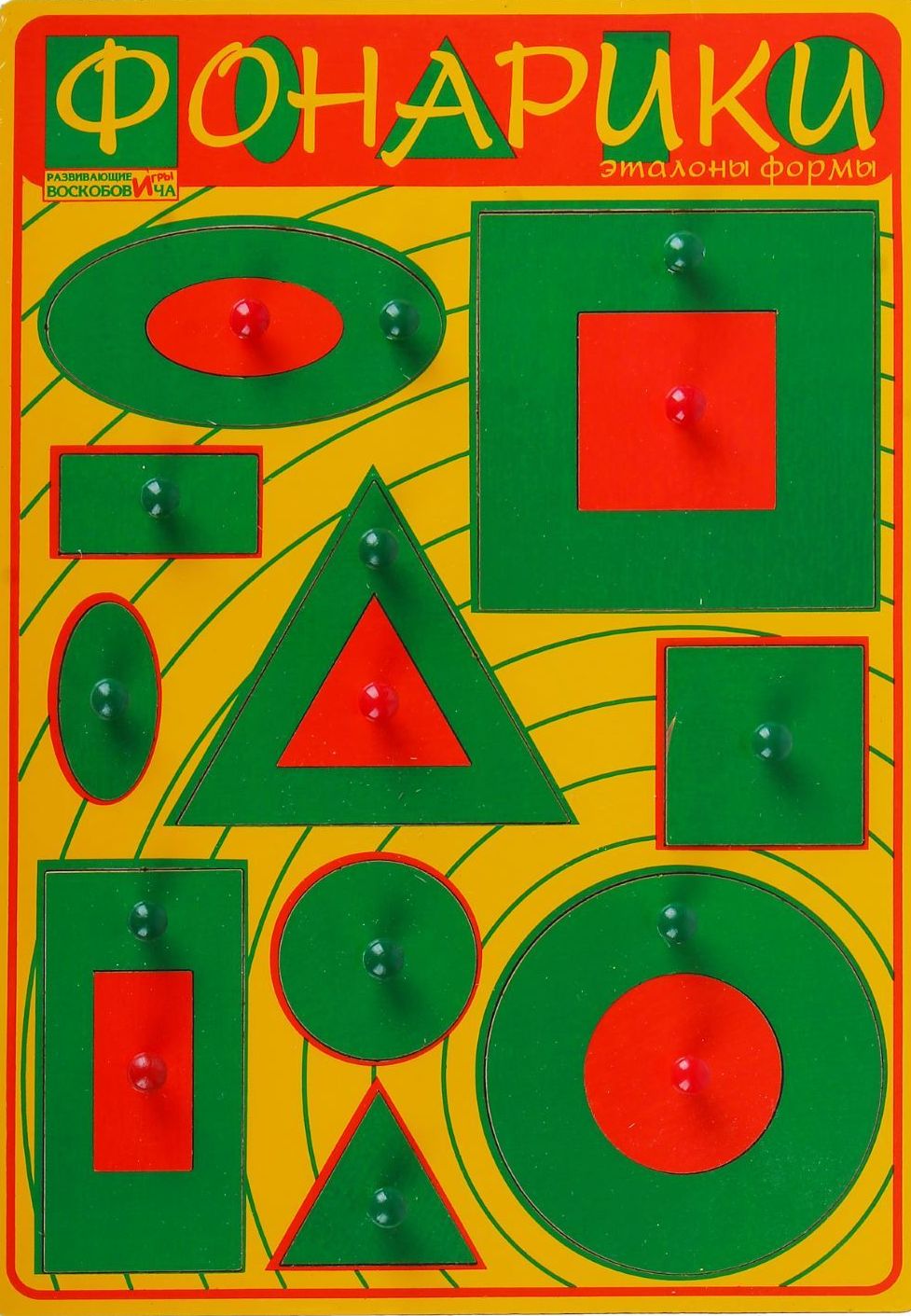 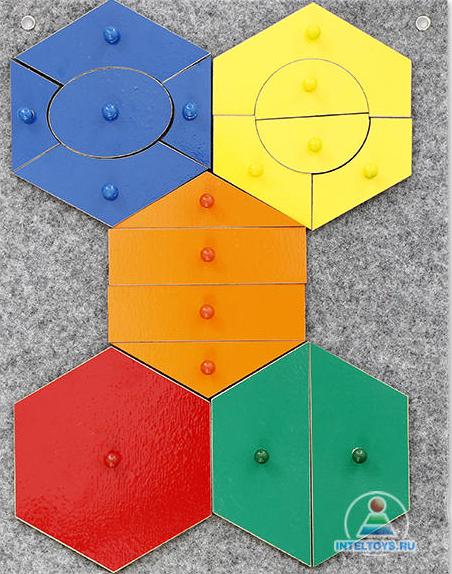 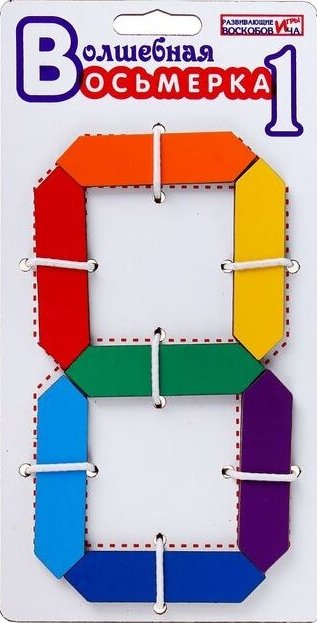 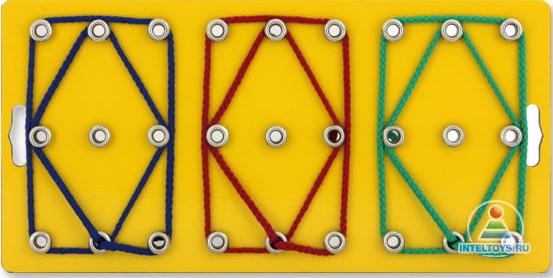 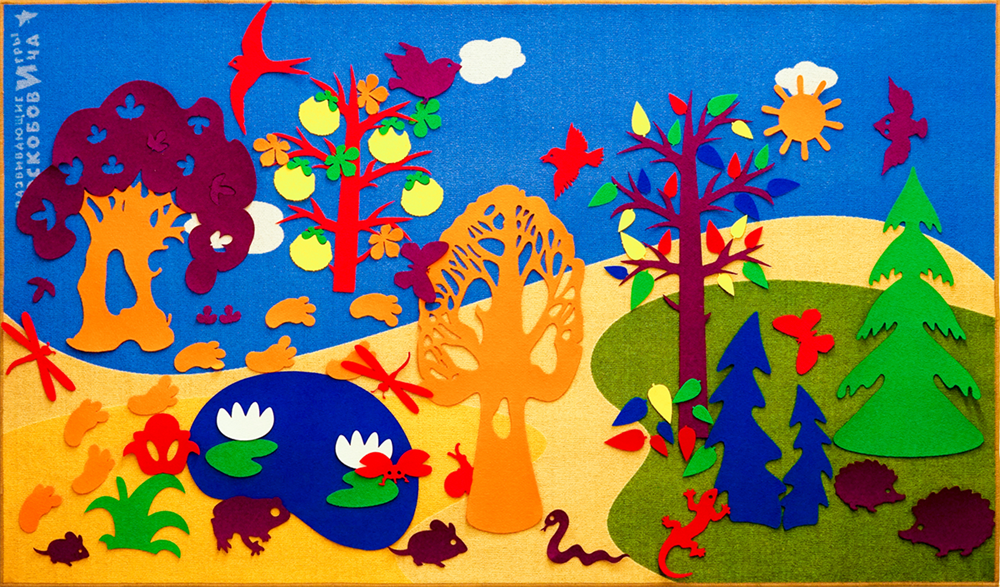 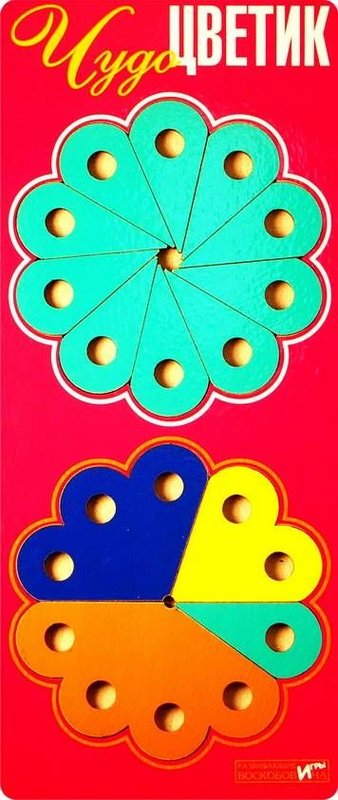 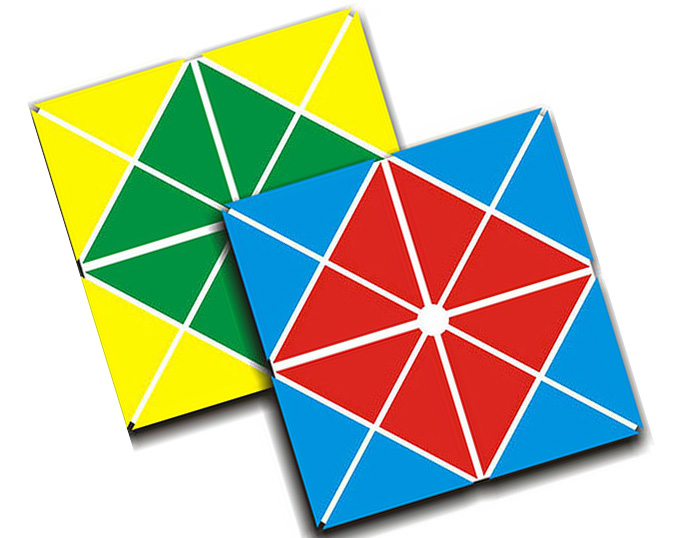 Развивающая игра «Ковраграф»
Дает возможность заниматься 
измерительной деятельностью, 
пользоваться условной меркой, 
выстраивать сериационные ряды по 
длине, уменьшать или увеличивать
 длину; заниматься аппликацией 
нетрадиционно, ориентироваться 
на площадке. Развивает сенсорные, 
познавательные и творческие 
способности.
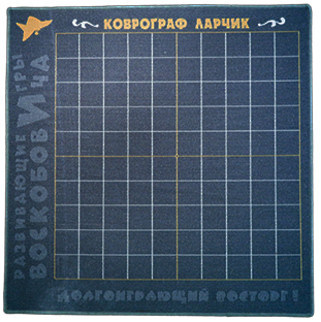 Фиолетовый лес(Образовательная среда)
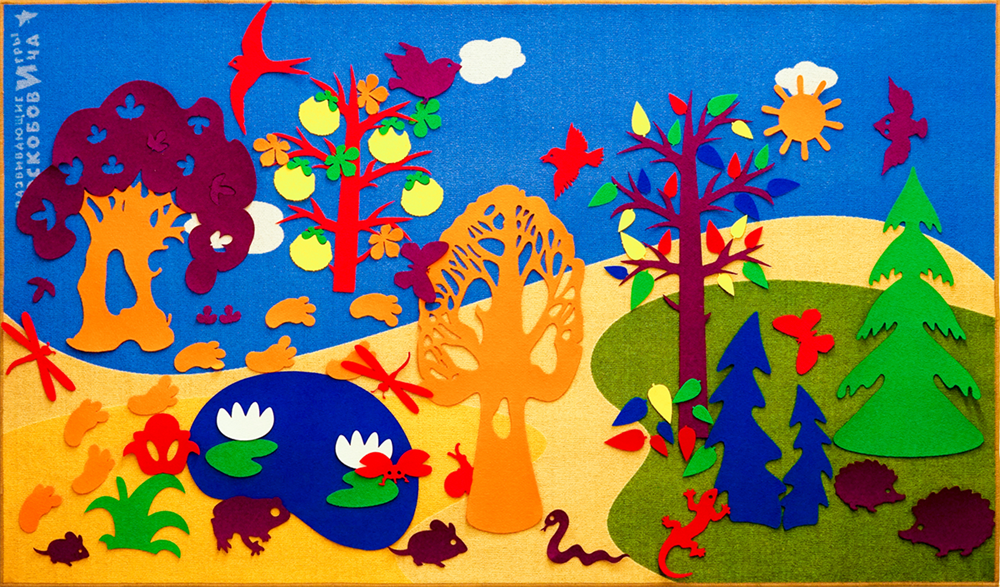 Образовательная среда
Возможности 
игрового тренажера «Игровизор»
не имеет границ
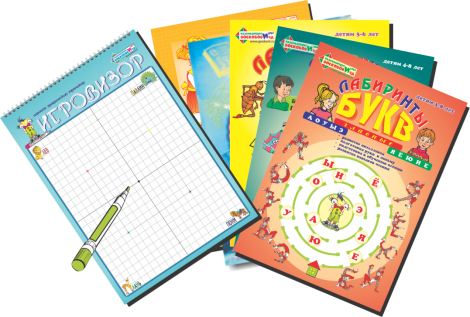 Отметим явные плюсы Игровизора:
Многофункциональность 
(один лист тренажера решает несколько образовательных задач)
Экономичность 
(листы с заданиями используются многократно)
Вариативность 
(неограниченное количество приложений с заданиями)
Возможность 
самоконтроля самим ребенком.
ВАЖНО: пособие создает ребенку ситуацию успеха 
(всегда можно исправить ошибку!)
Во время занятий с детьми по играм Воскобовича педагогам       надо обратить внимание на следующее:
Подготовка. Перед тем, как предлагать ребёнку игру – ознакомьтесь с методическими рекомендациями и самой игрой.
 Речь. В основном дети работают руками и мало говорят. Во время занятий расспрашивайте ребёнка, что он делает, почему выбрал именно эту фигуру, а не другую, просите пересказать сказочное задание или придумать свой сюжет.
 Статичность. Знакомясь с игровыми материалами, ребёнок чаще всего находится в одной и той же сидячей позе. Необходимо учитывать возрастные особенности детей и вовремя отвлекать «заигравшихся».
 Усидчивость. Для игры с пособиями Воскобовича требуется усидчивость, а это не каждому ребёнку по дуще и по силам.
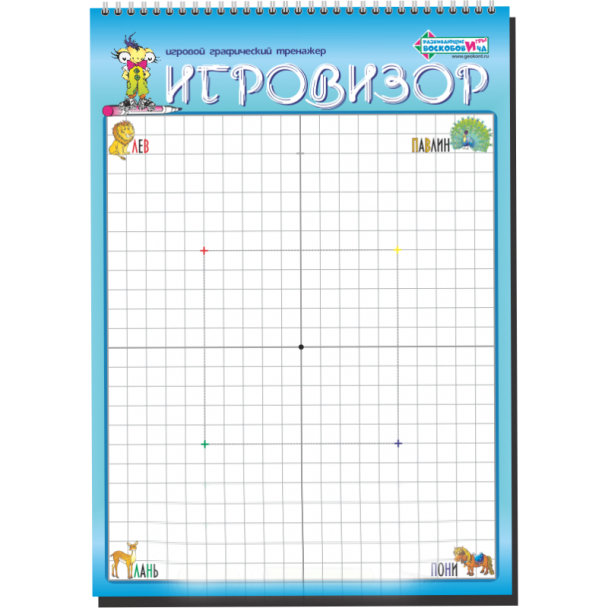 ЛеВ – левый верхний угол, ПаВлин – правый верхний, 
ЛаНь – левый нижний угол, ПоНи - правый нижний угол.
Варианты использования Игровизора
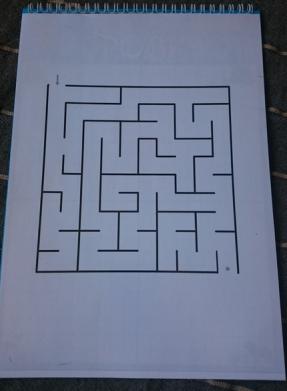 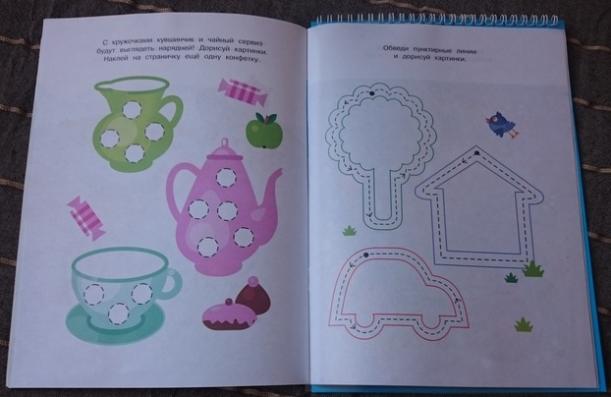 .
УДАЧИ В ИГРАХ – 
             УСПЕХОВ В РАЗВИТИИ!!!